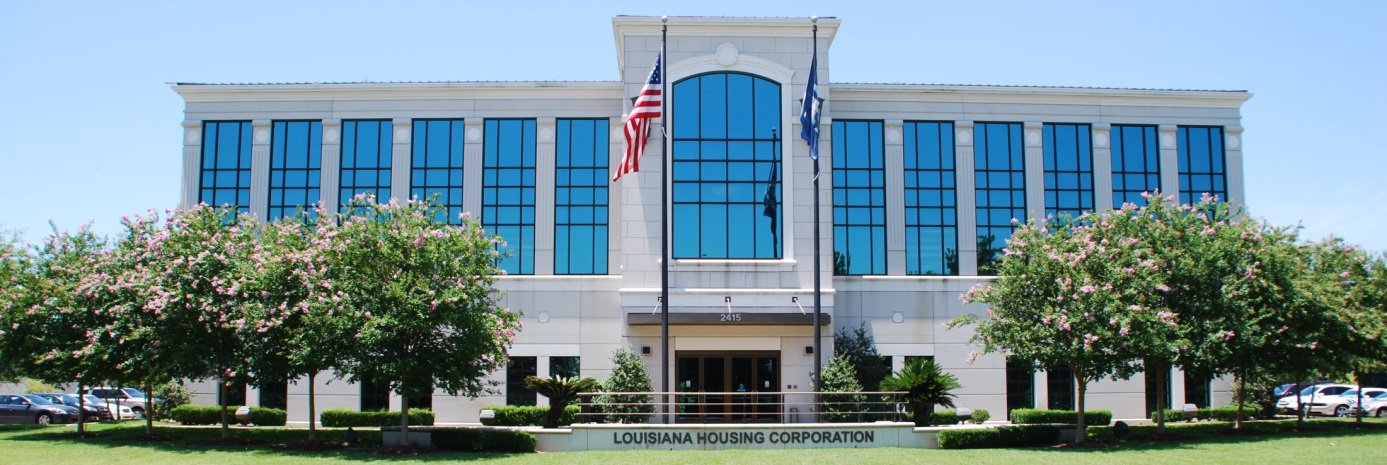 LOUISIANA
  HOUSING CORPORATION
Housing Production Department
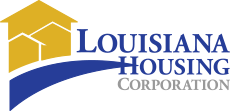 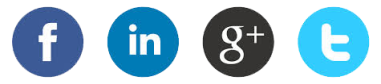 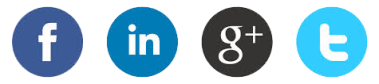 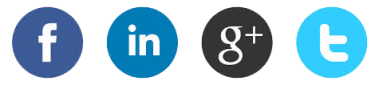 www.lhc.la.gov
LouisianaHousingCorp          @lahousingcorp           Louisiana-housing-corporation
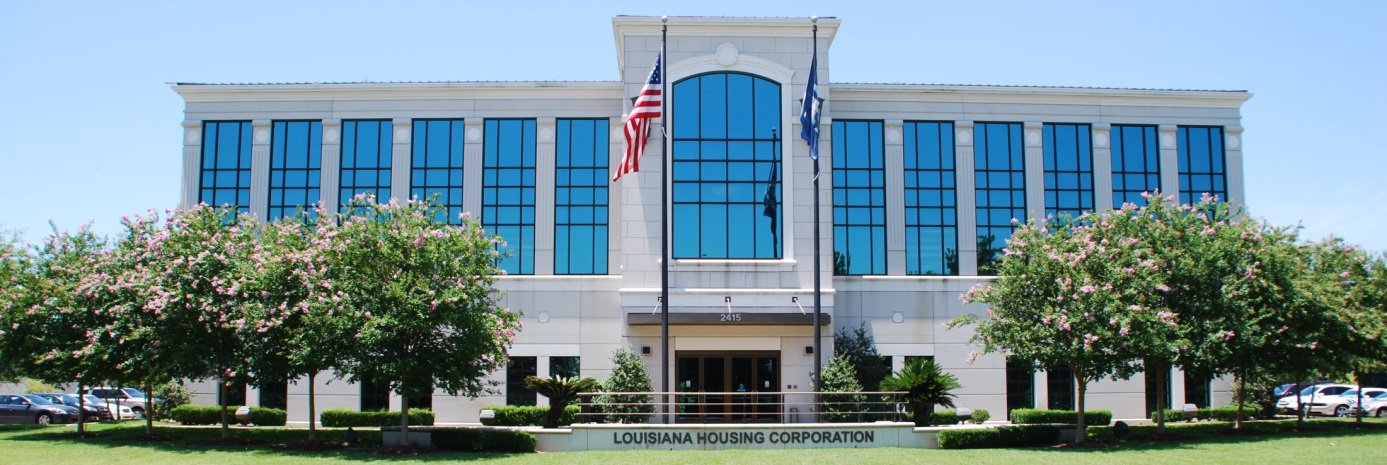 Homeownership Development Initial Considerations
Market

Primary Question is Does a Market Exist for your project?

Is there a market at all.

In your target area.
Amenities 
Disadvantages


Market Study
    Pros : Timely, Profession, Reliable, Independent
   Cons : Costly	

Alternative Market Analysis
   Pros:  Cheep, Sized for Your Project
   Cons: May take longer, Not as reliable, Information may be difficult to obtain
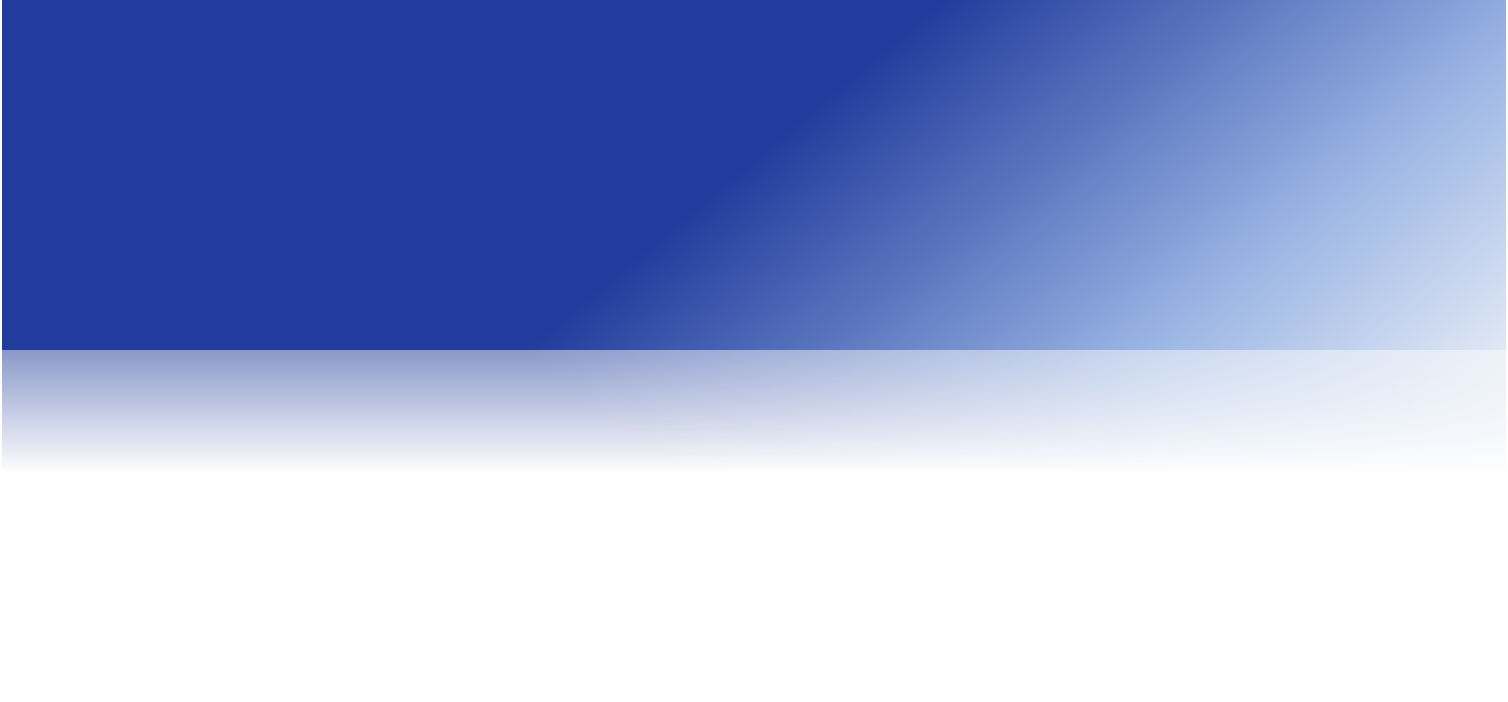 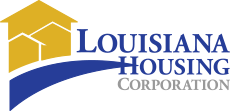 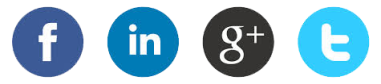 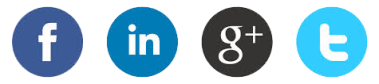 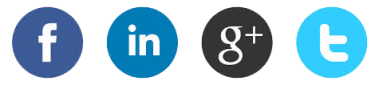 www.lhc.la.gov
LouisianaHousingCorp          @lahousingcorp           Louisiana-housing-corporation
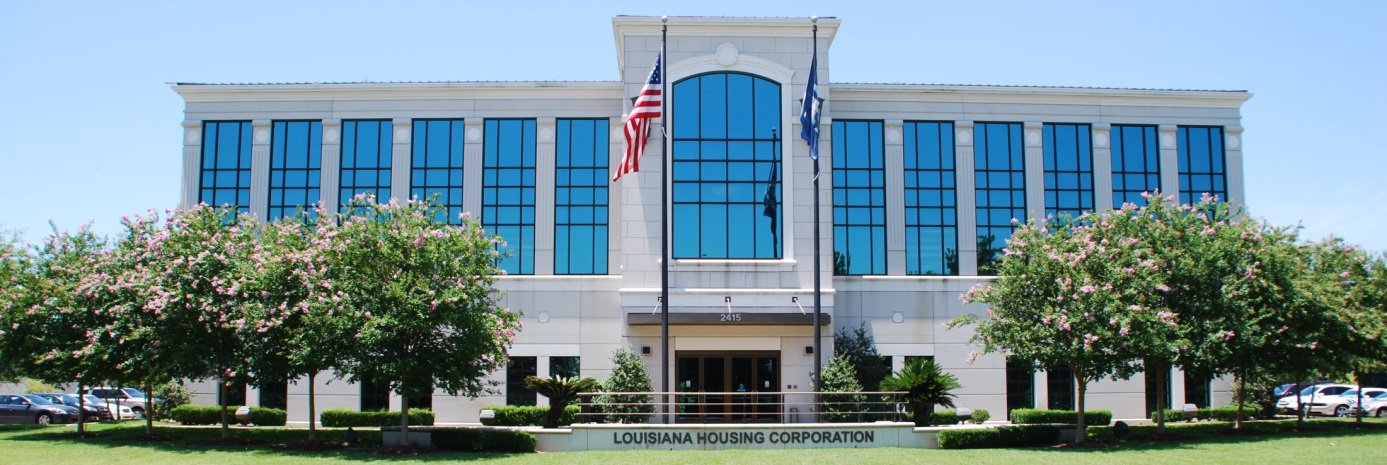 Alternative Market Study Requirements
1. Number of prospective low income (80% of AMI and less) current rental households in the Market Area;
2. Household size of eligible prospective buyers;
3. Income Required of prospective buyers;
4. Average amount of direct homebuyer assistance required (if any) of prospective buyers;
5. Number of comparable units sold over the last year;
6. Sale price of comparable units sold in the last year;
7. Size of comparable units sold in the last year;
8. Square foot cost of comparable units sold in the last year;
9. Listing date of comparable units sold in the last year;
10. Sale date of comparable units sold in the last year;
11. Time on market (Average, Maximum, Minimum)
12. Absorption Rate
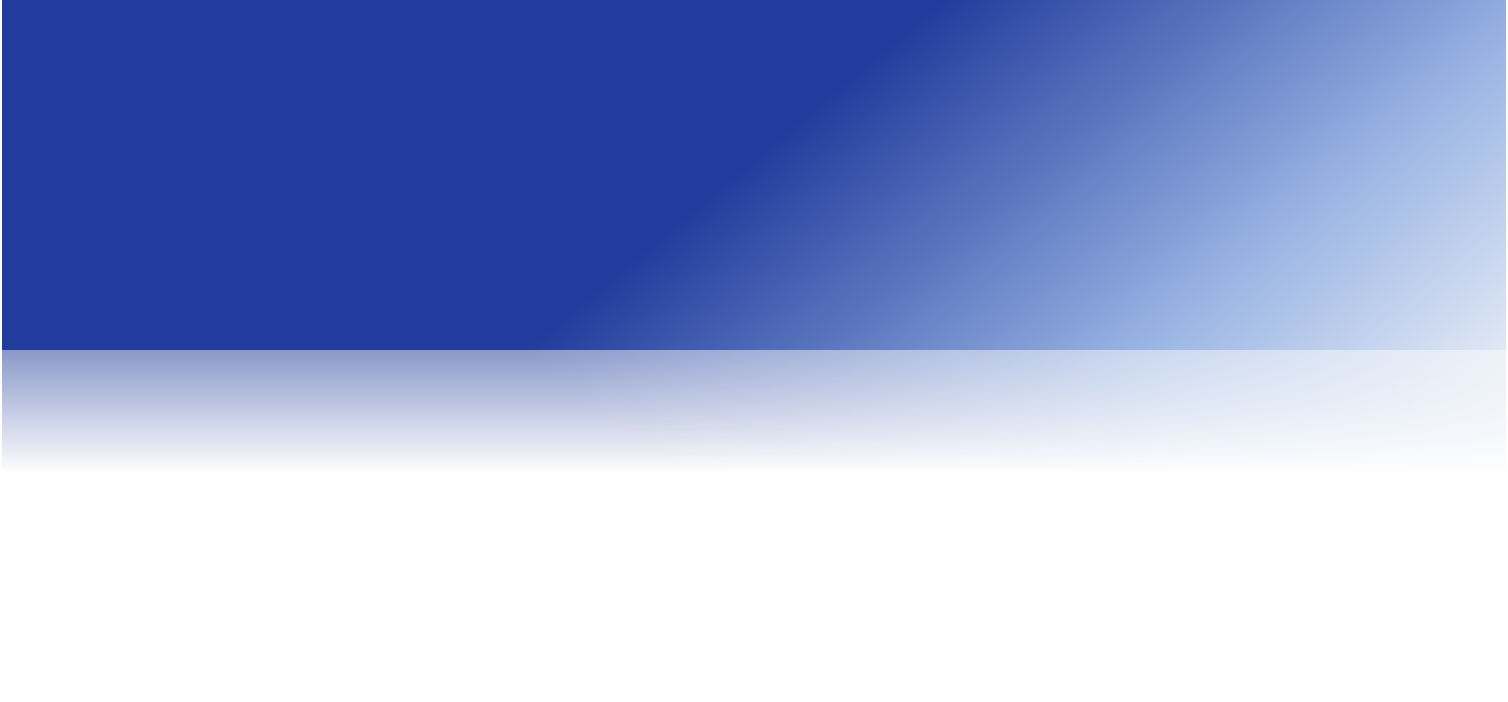 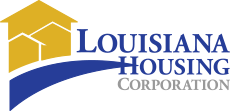 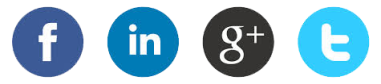 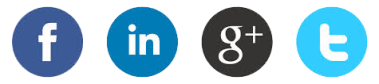 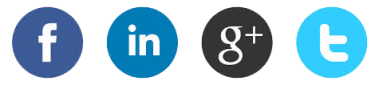 www.lhc.la.gov
LouisianaHousingCorp          @lahousingcorp           Louisiana-housing-corporation
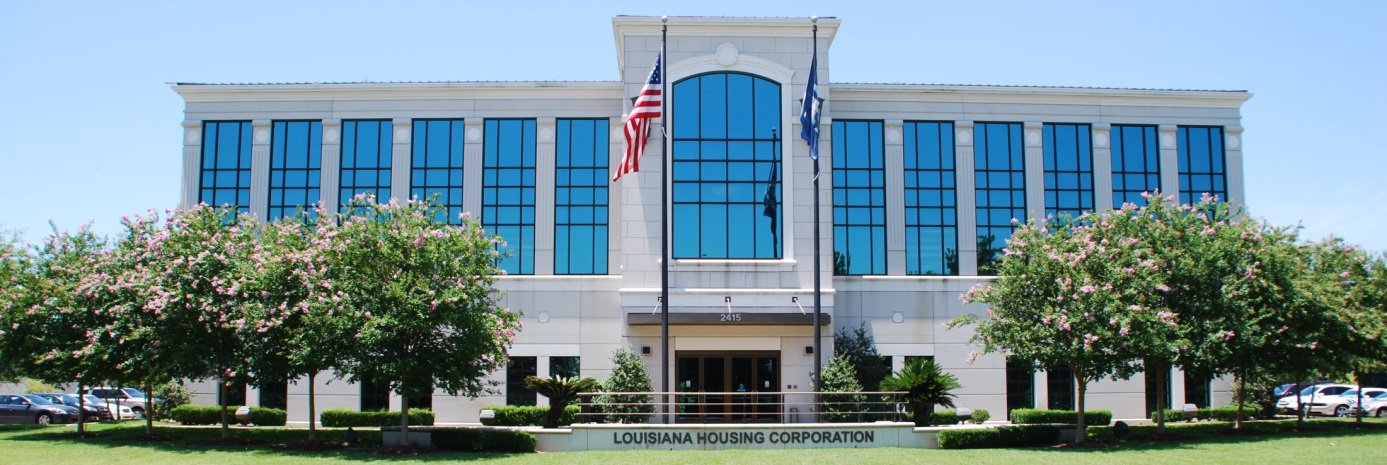 American Community Survey
American Community Survey can be accessed by at this link:
 https://www.census.gov/acs/www/data/data-tables-and-tools/data-profiles/2015/
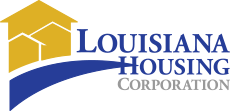 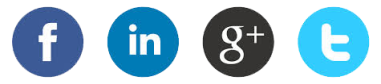 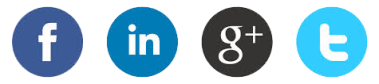 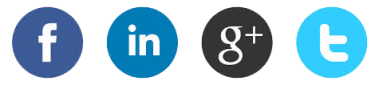 www.lhc.la.gov
LouisianaHousingCorp          @lahousingcorp           Louisiana-housing-corporation
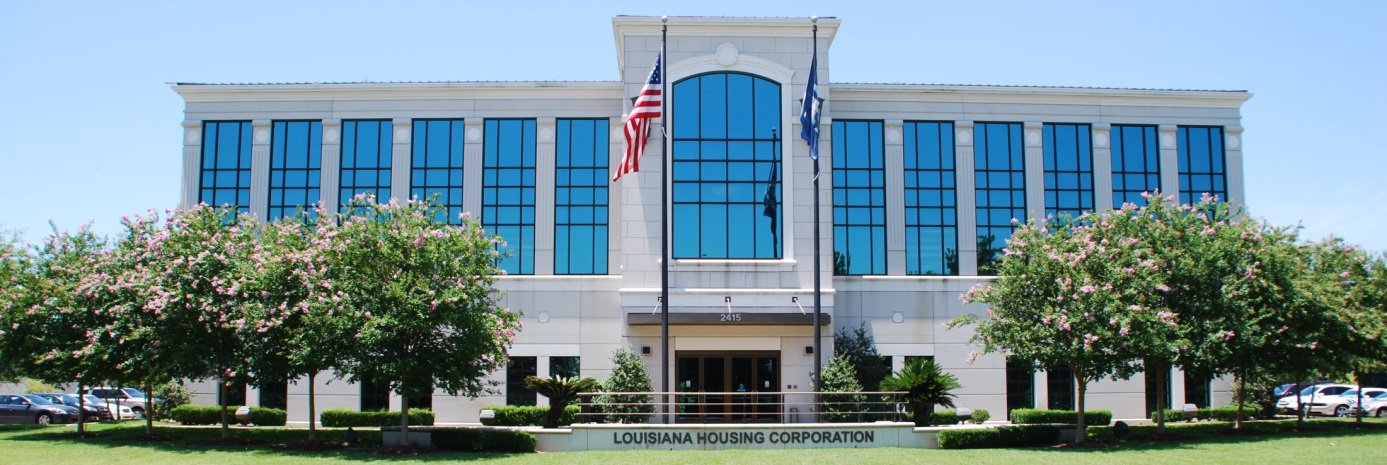 Alternative Market Analysis                     Existing Market Data
How to Determine Eligible Households in Fractional 
HUD Median Household Income $33,600

How to Determine population of Eligible households.:
 Census Range 34,999 – 25,000 = 9,999 (Largest Income in range – Lowest income in rage)

HUD Median Income Percentage Within Range.:
  33,600 – 25,000 = 8,600/9999 = 86% (HUD Median Income – Lowest Income in rage divided by the Census rage).

618 X 0.86 = 531 Population in Census Rage X HUD Percentage within rage.

531+850+531+1,135 = 3,047. This is all the households below the HUD Median 4-person household 80% limit.
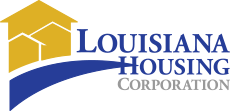 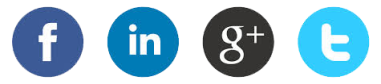 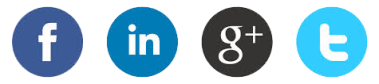 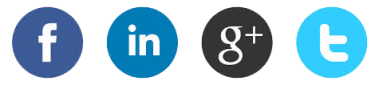 www.lhc.la.gov
LouisianaHousingCorp          @lahousingcorp           Louisiana-housing-corporation
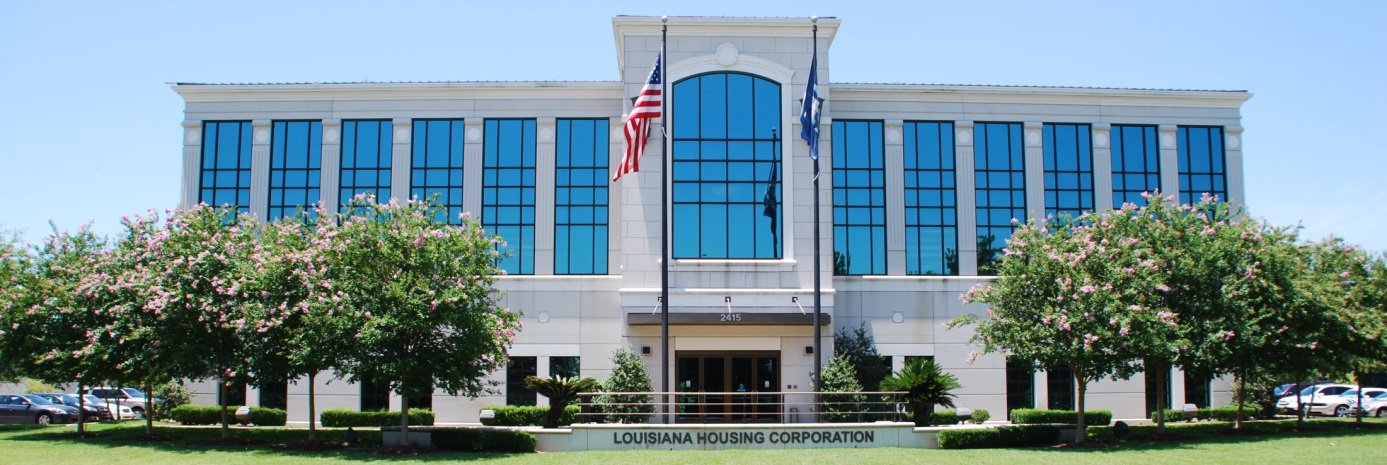 Alternative Market Analysis                     Existing Market Data    (Cont.)
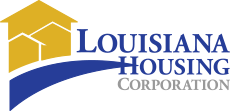 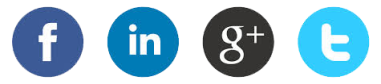 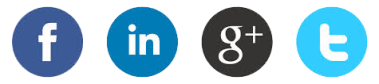 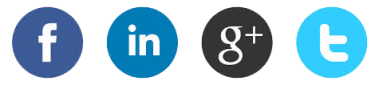 www.lhc.la.gov
LouisianaHousingCorp          @lahousingcorp           Louisiana-housing-corporation
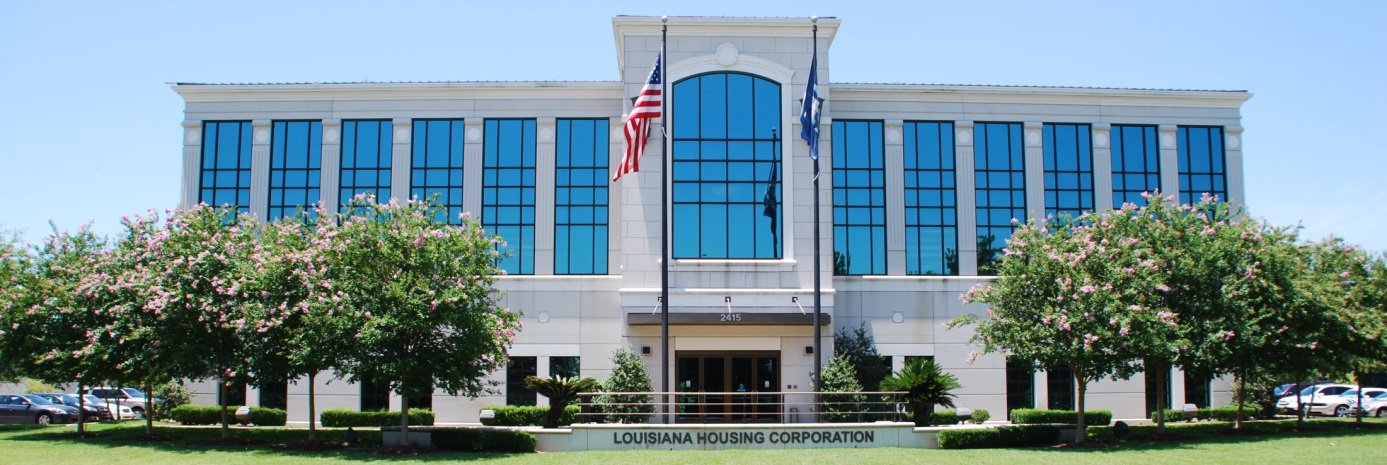 Alternative Market Analysis                     Existing Market Data     (Cont.)
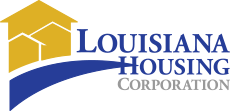 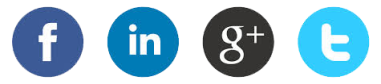 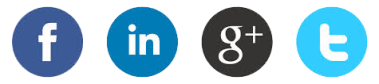 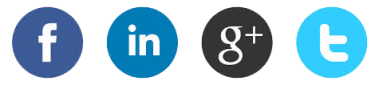 www.lhc.la.gov
LouisianaHousingCorp          @lahousingcorp           Louisiana-housing-corporation
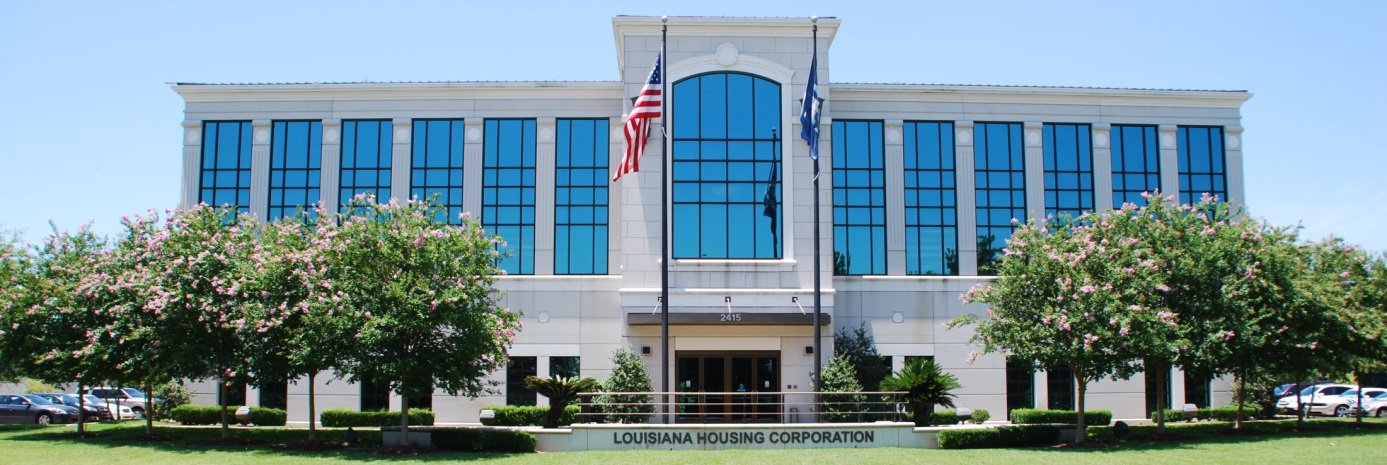 Income                           Table
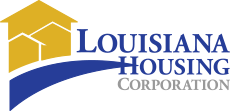 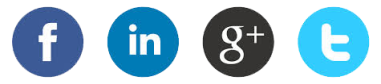 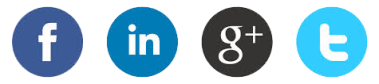 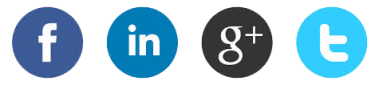 www.lhc.la.gov
LouisianaHousingCorp          @lahousingcorp           Louisiana-housing-corporation
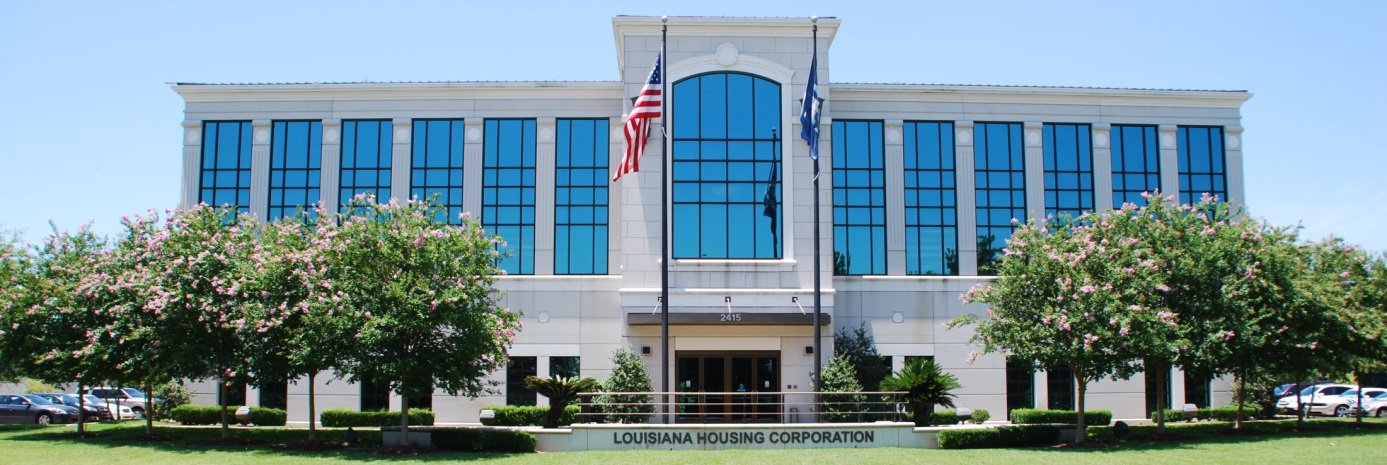 SOURCES OF MARKET INFORMATION
Local Real Estate Profession (Agent/Realtor) Using MLS Sold Listing Report

Or

Trulia	https://www.trulia.com/

 And

 Zillow	https://www.zillow.com/
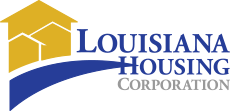 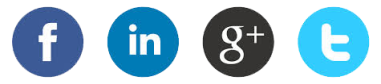 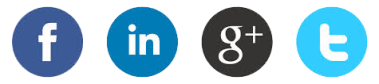 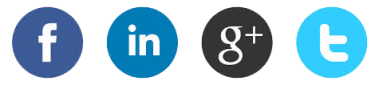 www.lhc.la.gov
LouisianaHousingCorp          @lahousingcorp           Louisiana-housing-corporation
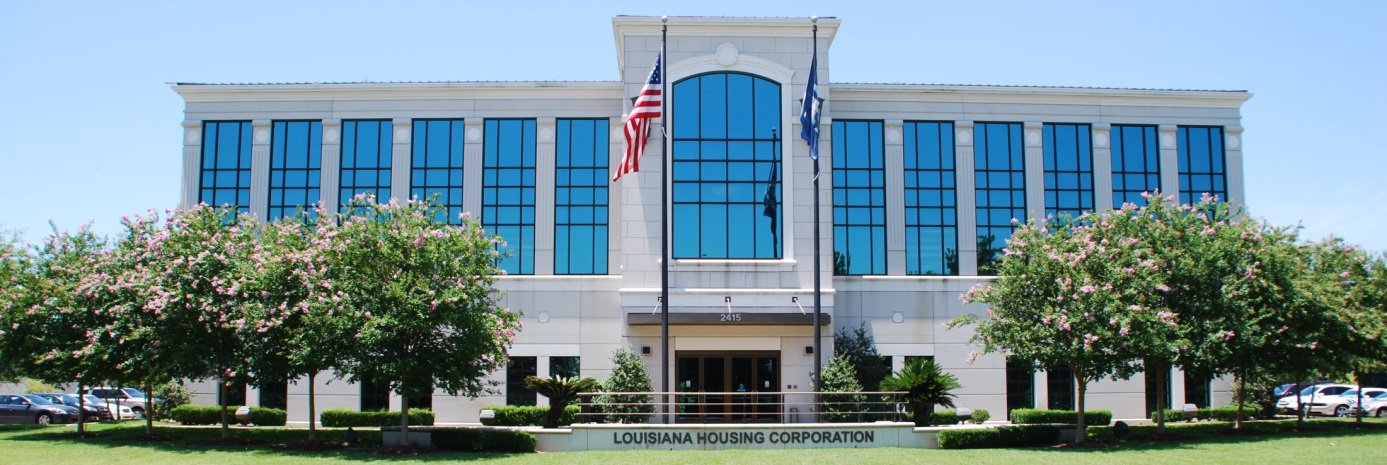 SAMPLE                             ALTERNATIVE MARKET ANALYSIS                  TABLE
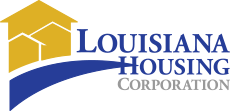 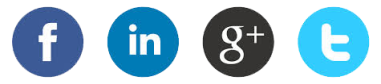 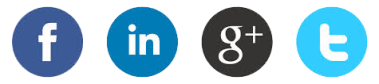 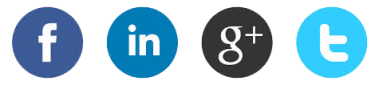 www.lhc.la.gov
LouisianaHousingCorp          @lahousingcorp           Louisiana-housing-corporation
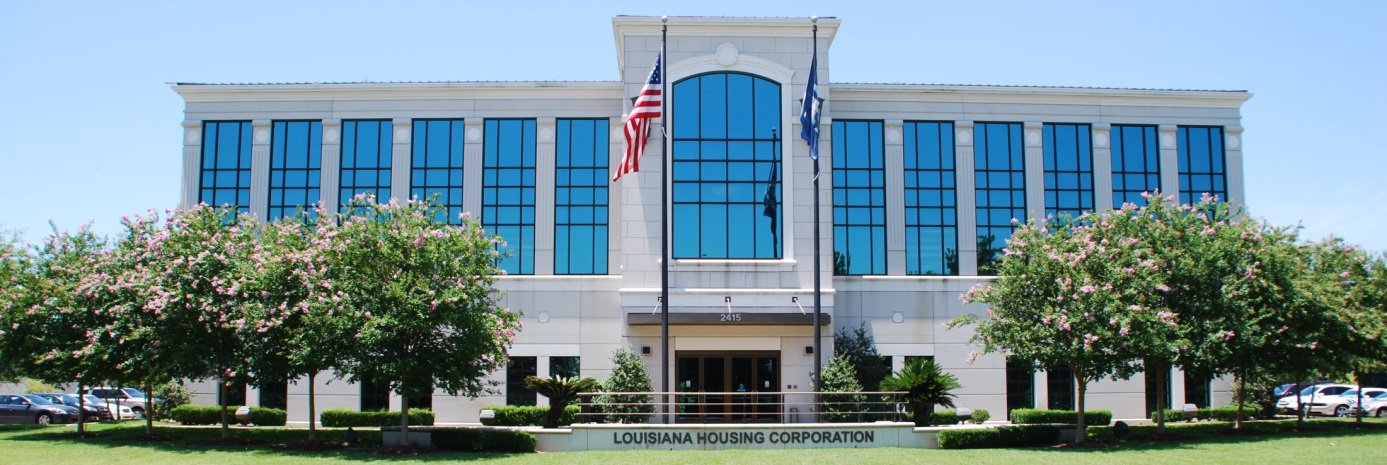 Absorption                     Rate
ABSORPTION RATE - Is the rate at which homes are selling in a specific area.
There are 3 pieces of information you will need to find absorption rate:
1.The specific time frame
2.The number of sold homes during that time frame
3.The number of active homes right now
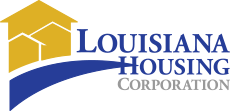 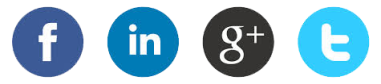 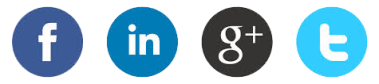 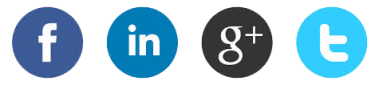 www.lhc.la.gov
LouisianaHousingCorp          @lahousingcorp           Louisiana-housing-corporation
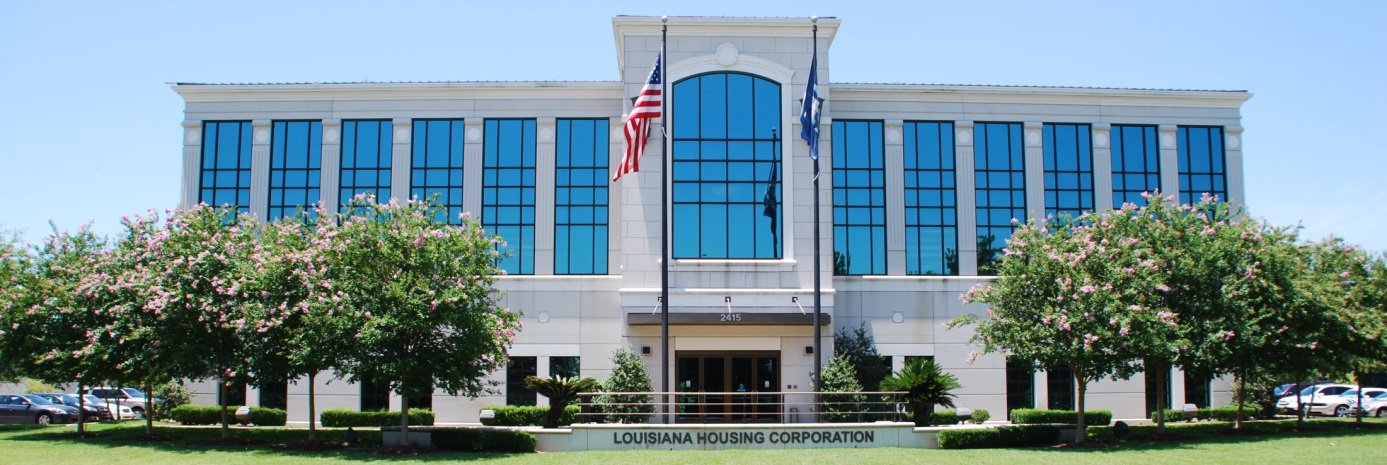 Absorption Rate Calculation
THE DATA: Bogalusa
Time Frame =365 days (total days from twelve month period)
Number of Sold Homes =95 (for 12 month period)
Number of Active Homes =77 (All Current Listed Homes; Remove 12 month qualifier)
Remove any “Land/Lots” only from you active figure. (36 for example)
“True Active Homes For Sale” 41
 
CALCULATIONS:
Rate of Home Sales 3.8421 - 1 home is sold every 3.8421 days. This number is found by taking 365/95 (Time Frame/Number of Sold Homes)
Absorption Rate =157.53 Days (5.25 Months). Found by taking 41 x 3.8421(Number of Active Homes x Rate of Home Sales)
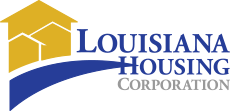 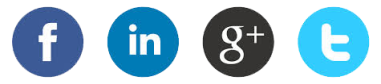 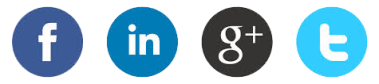 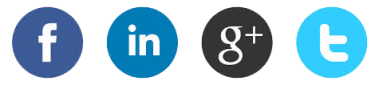 www.lhc.la.gov
LouisianaHousingCorp          @lahousingcorp           Louisiana-housing-corporation
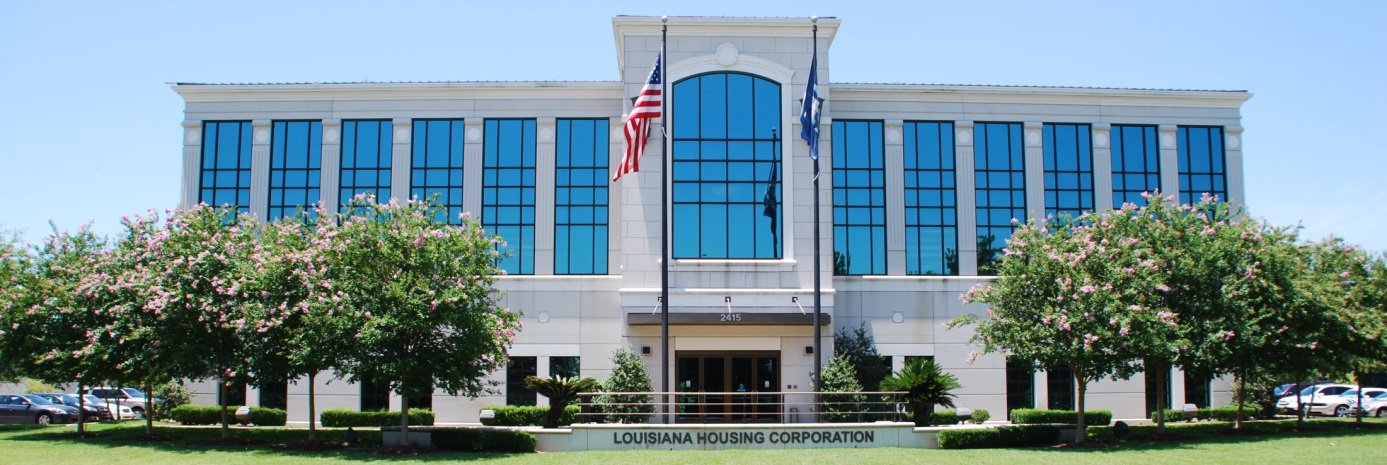 Importance of the Absorption Rate Calculation
According to Realtor.com a balanced market's absorption rate is typically between 5 - 7 months. 

The HOME Regulations require that:	The housing must be acquired by a homebuyer whose family qualifies as a low-income family, and the housing must be the principal residence of the family throughout the period described in paragraph (a)(4) of this section. If there is no ratified sales contract with an eligible homebuyer for the housing within 9 months of the date of completion of construction or rehabilitation, the housing must be rented to an eligible tenant in accordance with §92.252.

Pay close attention to your Absorption Rate.
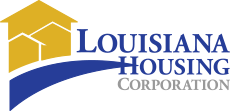 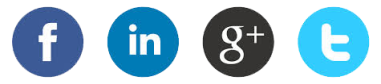 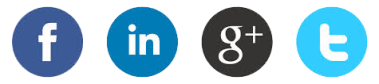 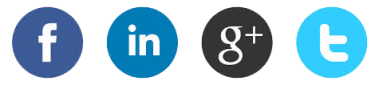 www.lhc.la.gov
LouisianaHousingCorp          @lahousingcorp           Louisiana-housing-corporation
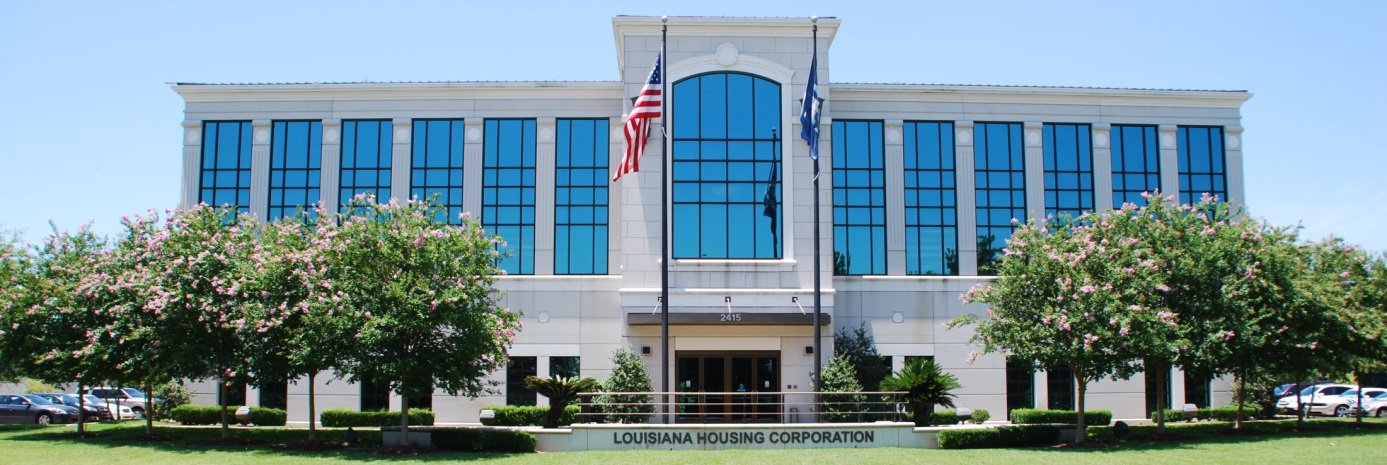 Value Limits
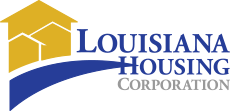 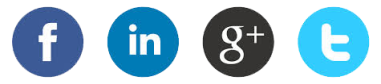 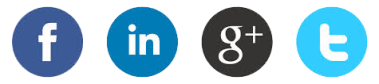 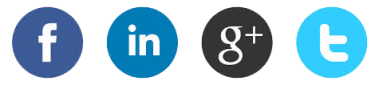 www.lhc.la.gov
LouisianaHousingCorp          @lahousingcorp           Louisiana-housing-corporation
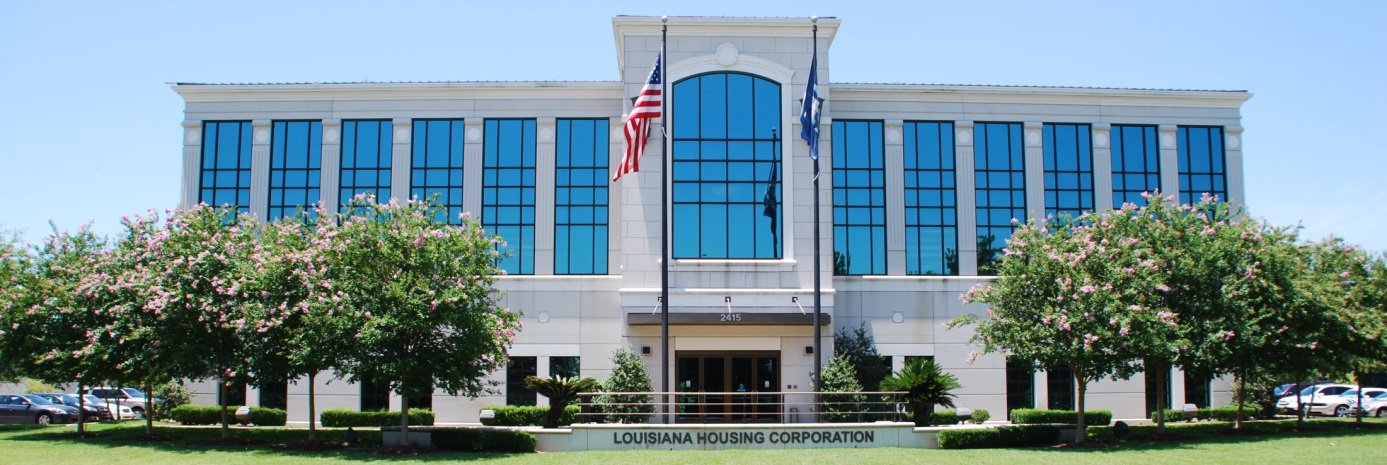 Standard          Assumptions
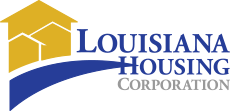 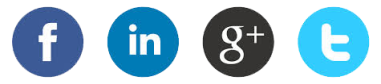 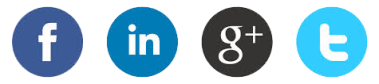 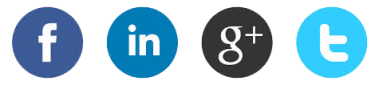 www.lhc.la.gov
LouisianaHousingCorp          @lahousingcorp           Louisiana-housing-corporation
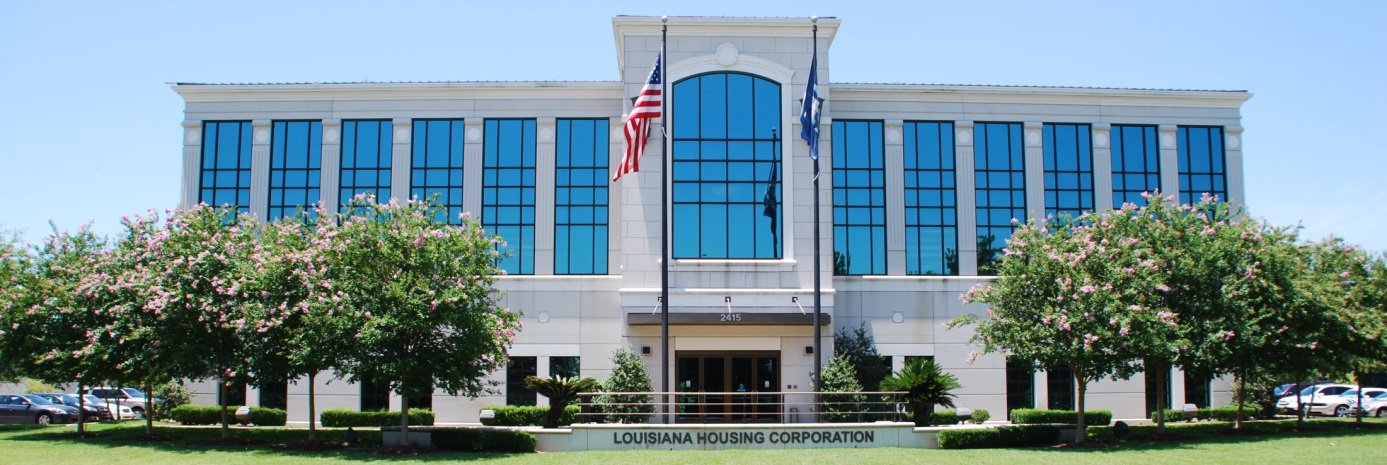 Extended           Affordability
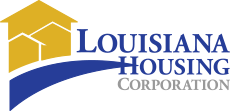 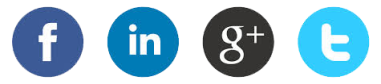 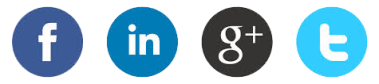 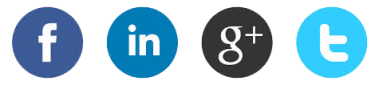 www.lhc.la.gov
LouisianaHousingCorp          @lahousingcorp           Louisiana-housing-corporation
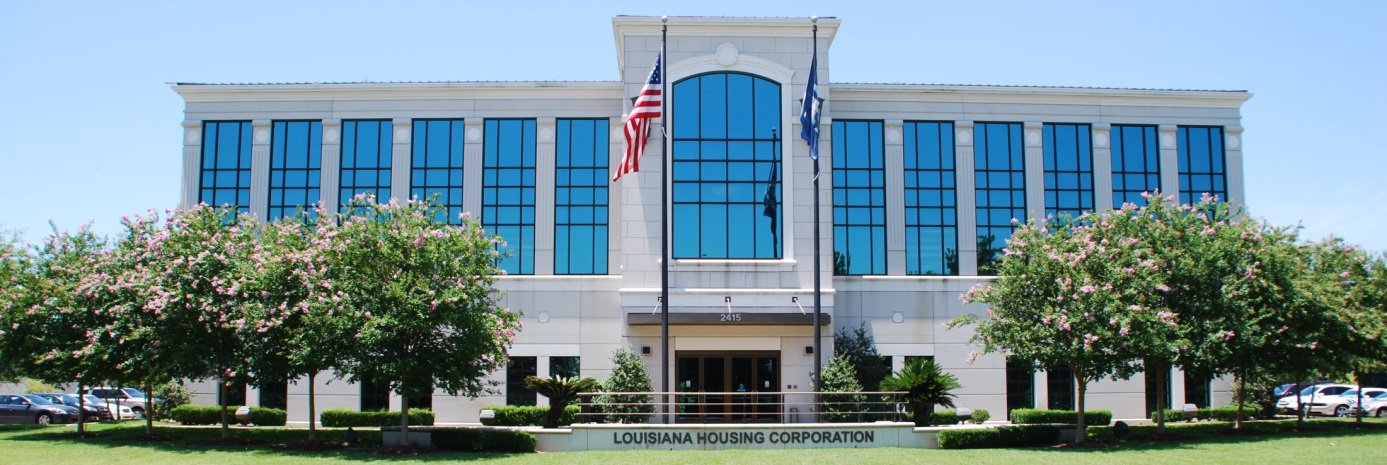 Development           Subsidy
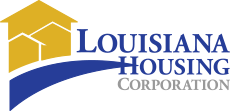 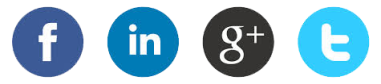 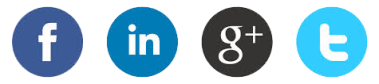 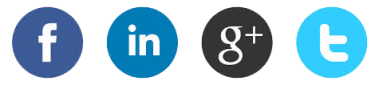 www.lhc.la.gov
LouisianaHousingCorp          @lahousingcorp           Louisiana-housing-corporation
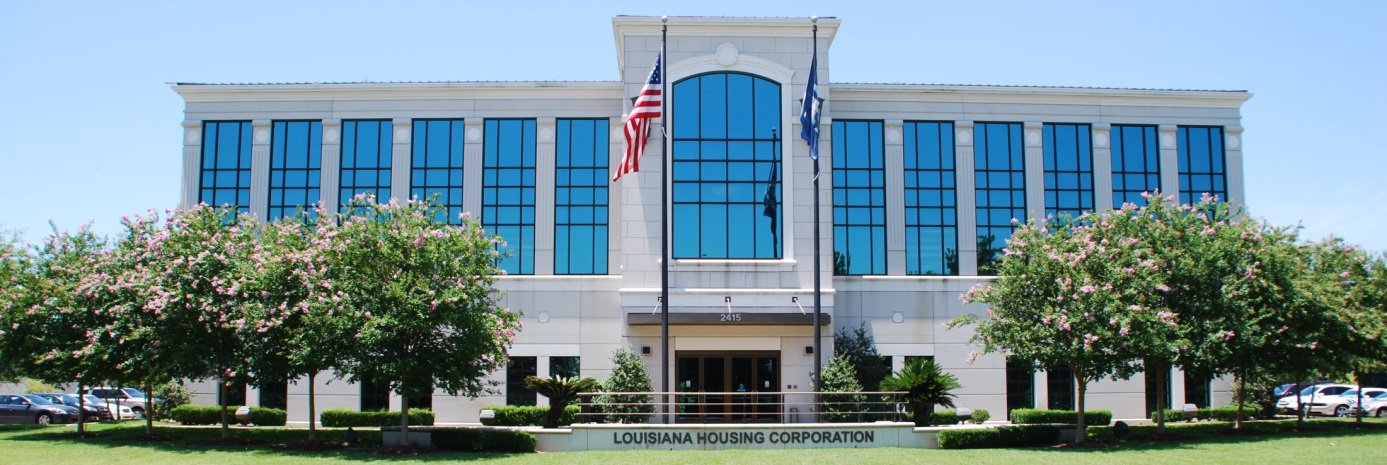 Area of Demonstrated Need Determination
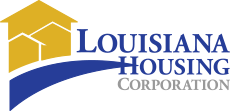 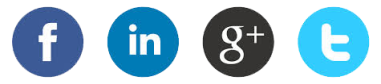 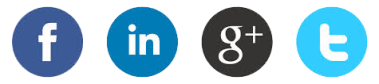 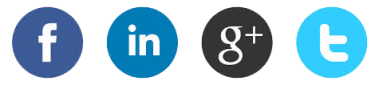 www.lhc.la.gov
LouisianaHousingCorp          @lahousingcorp           Louisiana-housing-corporation
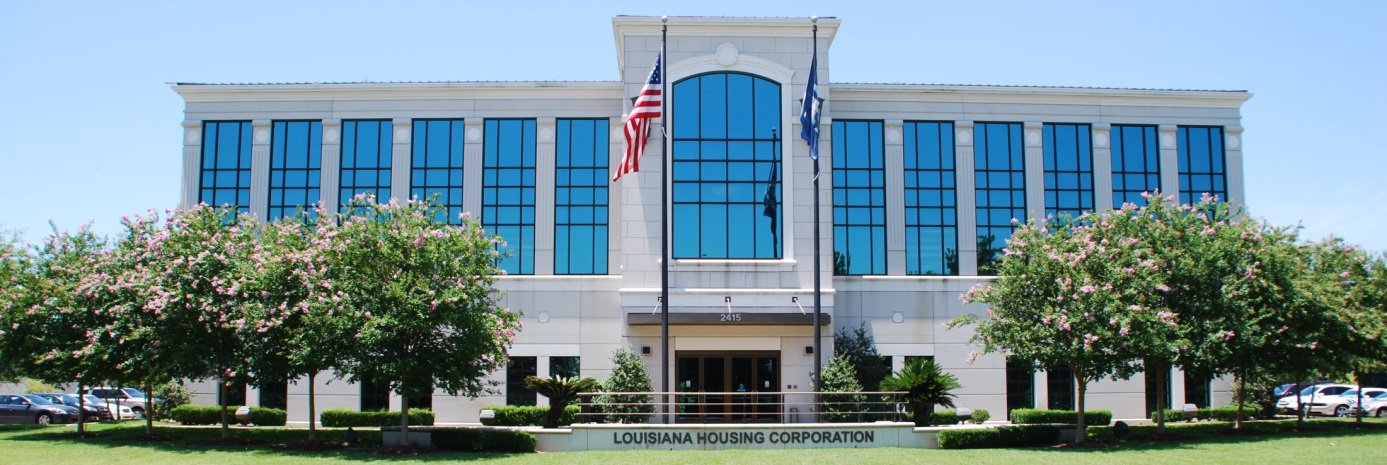 Area of Demonstrated Need Determination
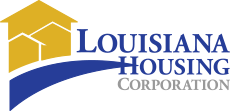 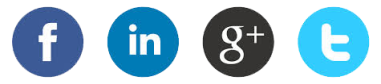 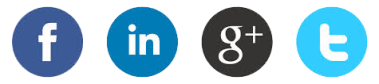 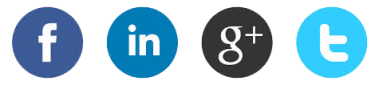 www.lhc.la.gov
LouisianaHousingCorp          @lahousingcorp           Louisiana-housing-corporation
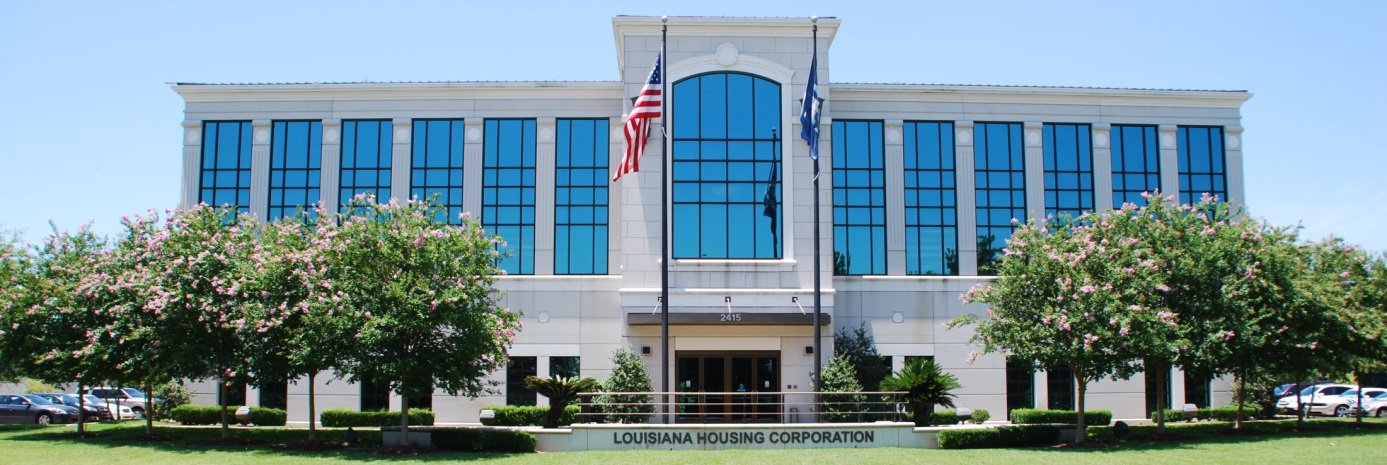 Area of Demonstrated Need Determination
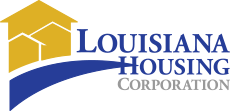 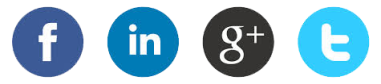 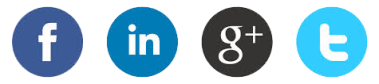 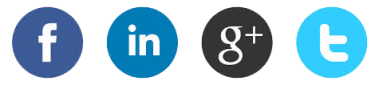 www.lhc.la.gov
LouisianaHousingCorp          @lahousingcorp           Louisiana-housing-corporation
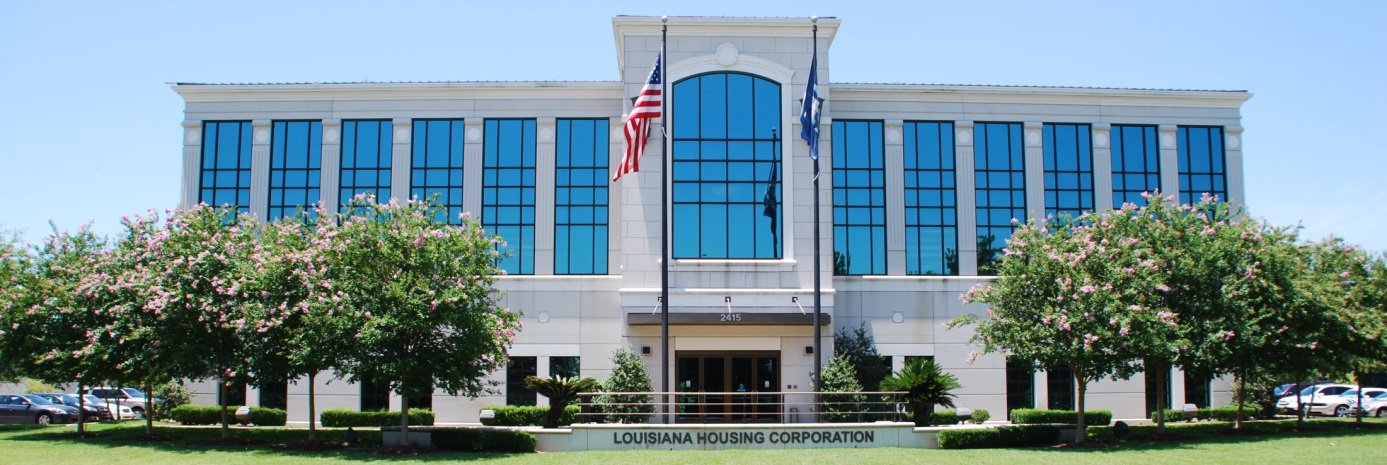 Income                           Table
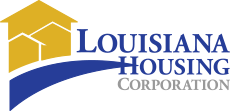 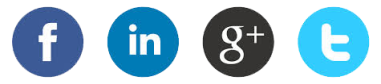 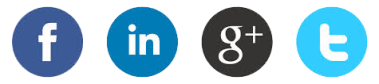 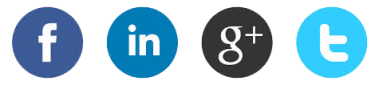 www.lhc.la.gov
LouisianaHousingCorp          @lahousingcorp           Louisiana-housing-corporation